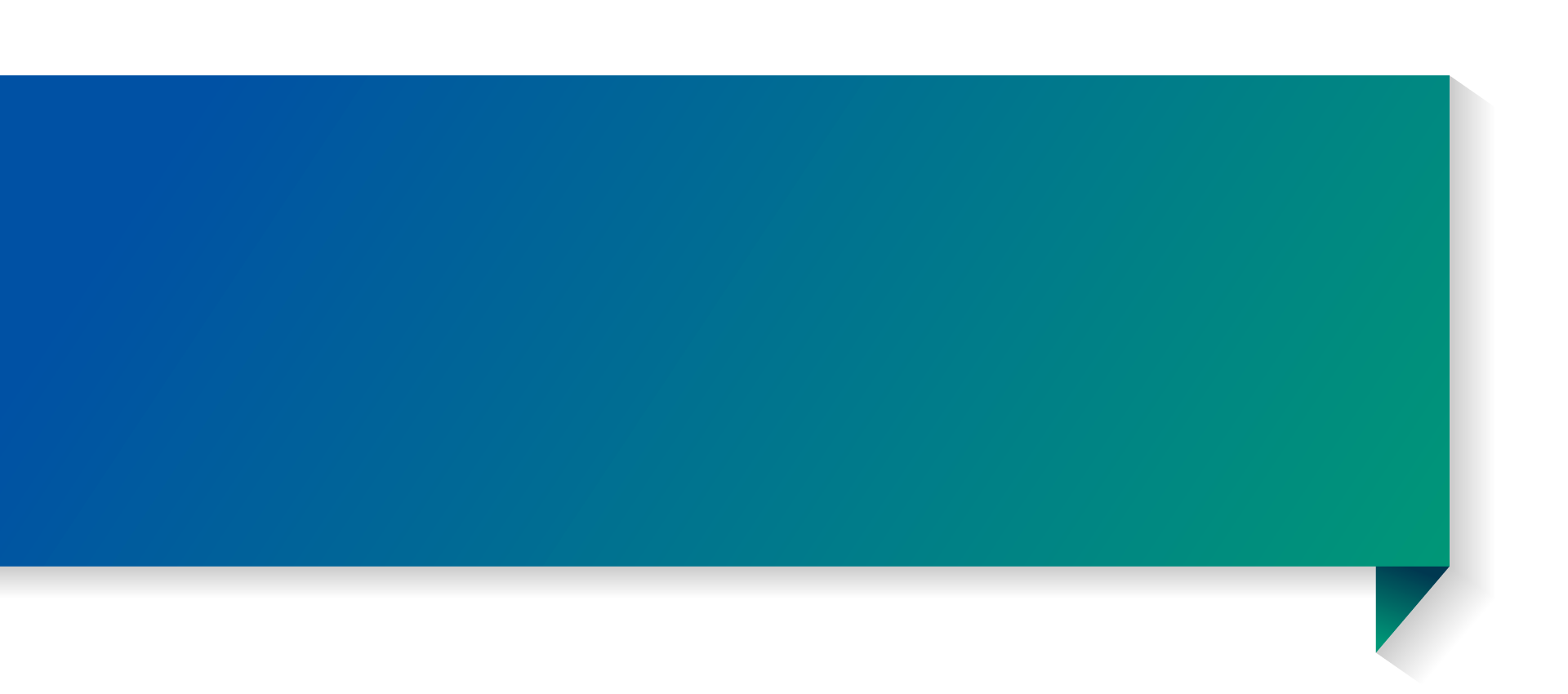 Pokyčiai socialinių
paslaugų srityje
Liepa 2022
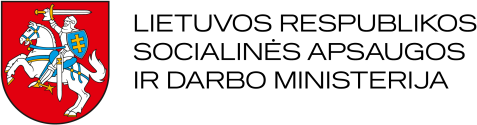 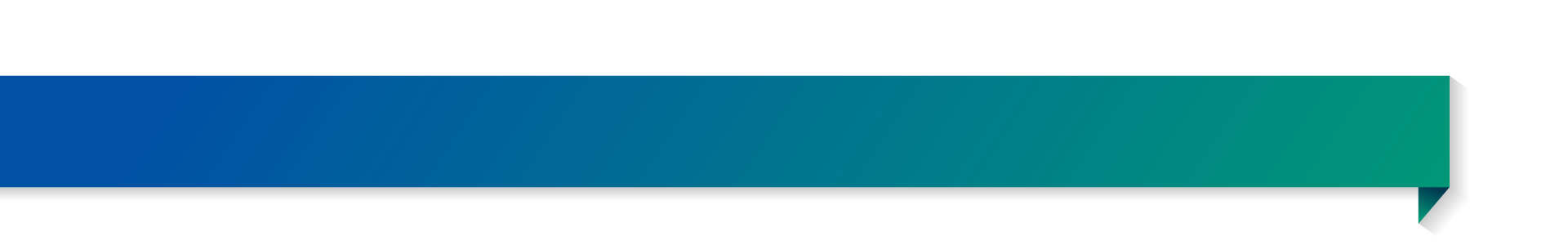 Socialinių paslaugų valdymo, skyrimo ir teikimo principai
Bendradarbiavimo
Dalyvavimo
Kompleksiškumo
Prieinamumo
Socialinio teisingumo
Tinkamumo
Veiksmingumo
Visapusiškumo
9) Įgalinimo. Teikiant socialines paslaugas, dirbama su asmeniu (šeima) ir jo aplinka, siekiant skatinti asmens (šeimos) iniciatyvumą, priimant sprendimus ir sąmoningai prisiimant už juos atsakomybę.
10) Subsidiarumo. Valdant, skiriant ir teikiant socialines paslaugas, laikomasi subsidiarumo principo, kuriuo vadovaujantis pagalba organizuojama taip, kad valstybės ir (ar) savivaldybių institucijų rūpestis būtų nukreiptas į įgalinančios aplinkos kūrimą socialinių paslaugų teikėjų ir asmenų, šeimų, bendruomenių visaverčiam funkcionavimui, gerbiant, skatinant ir padedant išlaikyti asmens, šeimos, bendruomenės orumą, iniciatyvą ir solidarumą, neperimant atsakomybių ir užduočių, kurias gali atlikti pats asmuo, pati šeima, pati bendruomenė.
11) Asmens garbės ir orumo apsaugos. Socialinių paslaugų srities darbuotojas gerbia kiekvieno (-os) asmens (šeimos) teisę į laisvą apsisprendimą dėl socialinių paslaugų asmeniui (šeimai), pripažįsta visus (-as) asmenis (šeimas), kuriems (-ioms) reikia jo pagalbos, nepaisydamas lyties, rasės, tautybės, pilietybės, kalbos, kilmės, socialinės padėties, tikėjimo, įsitikinimų ar pažiūrų, amžiaus, lytinės orientacijos, negalios, etninės priklausomybės, religijos ir kt.
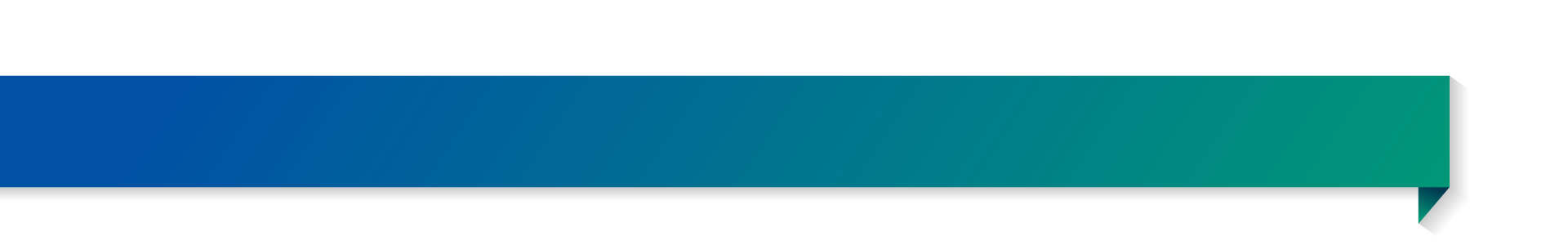 Socialinės paslaugos
Patikslintas socialinių paslaugų tikslas – padėti asmeniui (šeimai) ir (ar) bendruomenei išvengti socialinių problemų ir (ar) socialinės rizikos atsiradimo, sudaryti sąlygas asmeniui (šeimai) ugdyti ir (ar) stiprinti gebėjimus savarankiškai spręsti socialines problemas, palaikyti socialinius ryšius su visuomene, taip pat padėti didinti socialinę įtrauktį.
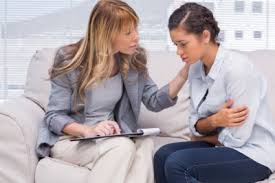 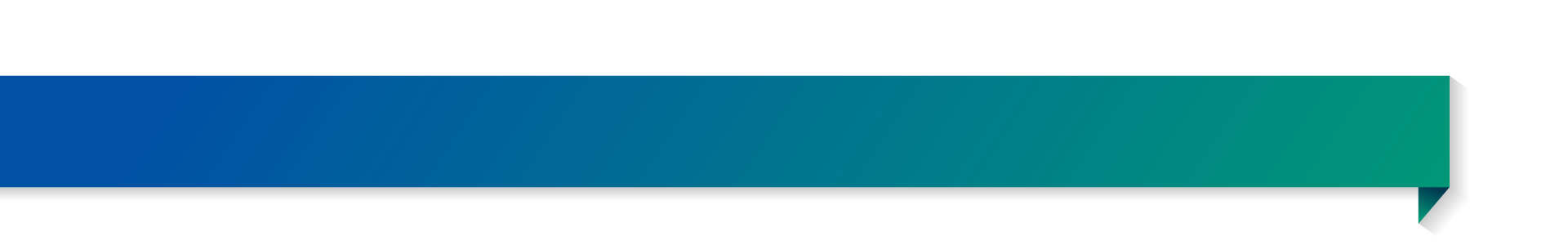 Socialinių paslaugų aprėpties didinimas
Nauja socialinių paslaugų rūšis – prevencinės socialinės paslaugos:


teikiamos visiems asmenims (šeimoms) ir (ar) bendruomenėms (nepaisant to, ar asmuo (šeima), bendruomenė jau turi socialinių problemų ar tik siekia jų išvengti ateityje);
teikiamos nevertinant socialinių paslaugų poreikio;
teikiamos nemokamai;
teikiamos vieno langelio principu.


Potencialinių socialinių paslaugų gavėjų paieškos paslauga, kompleksinės paslaugos šeimai, darbas su bendruomene, šeimos konferencija ir kitos socialinės paslaugos reglamentuojamos Socialinių paslaugų kataloge.
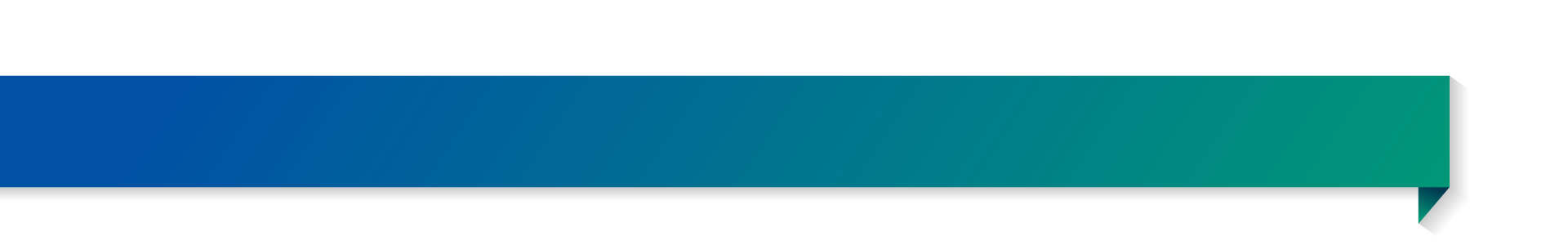 Kompleksinės paslaugos šeimai
Socialinės apsaugos ir darbo ministro nustatyta tvarka atrinktas juridinis asmuo, kuris teikia metodinę pagalbą organizuojant ir (ar) teikiant kompleksines paslaugas šeimai, gerinant jų kokybę, dalijasi gerąja šių paslaugų teikimo patirtimi.
500 tūkst. eurų valstybės biudžeto lėšų metams
1 500 tūkst. eurų valstybės biudžeto lėšų metams
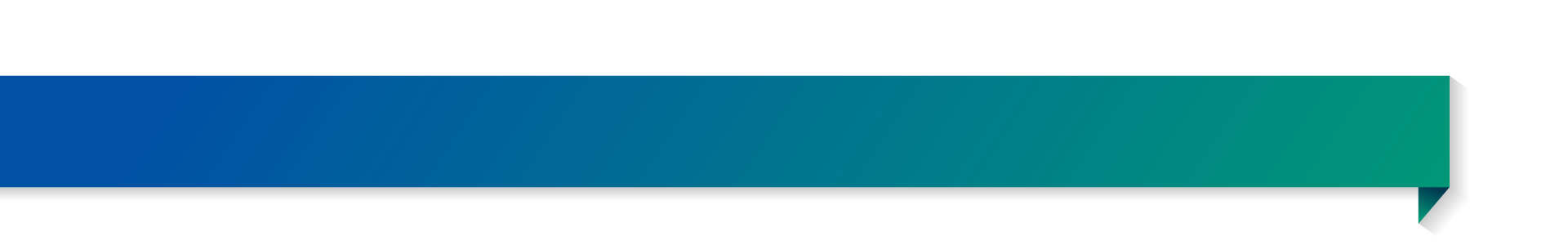 Kompleksinės paslaugos šeimai
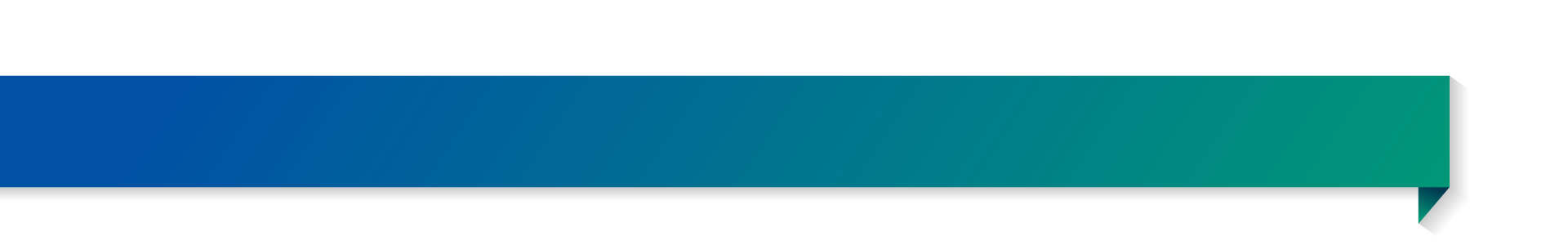 Socialinis darbas
Patikslinta socialinio darbo samprata – tai į praktinę veiklą orientuota profesinė veikla, įgalinanti asmenis, šeimas, asmenų (šeimų) grupes ir bendruomenes spręsti tarpusavio santykių, socialines problemas ir (ar) išvengti galimų socialinių problemų ateityje, skatinanti socialinę kaitą, gerinanti gyvenimo kokybę, užtikrinanti žmogaus teises, didinanti socialinę įtrauktį ir stiprinanti solidarumą bei socialinį teisingumą.
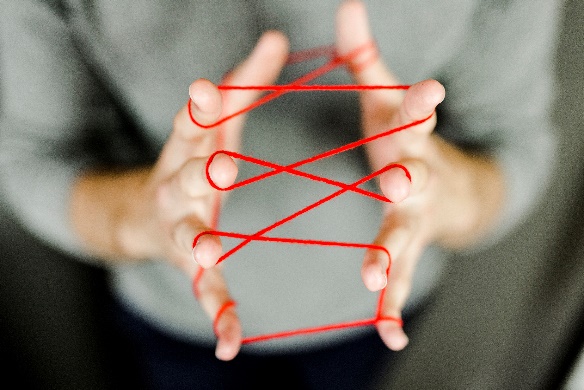 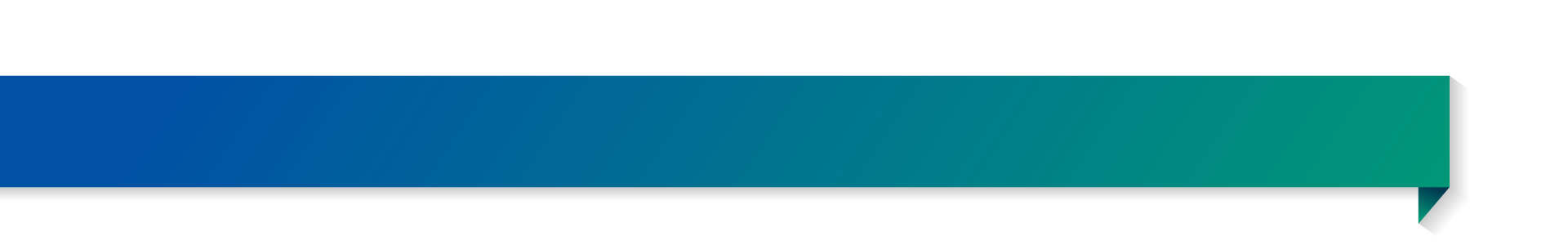 Socialinio darbo kaip profesinės veiklos reglamentavimas
Socialinis darbuotojas – jauna, 30-tuosius metus Lietuvoje skaičiuojanti profesija. Vykdydama XVIII Vyriausybės programą, Socialinės apsaugos ir darbo ministerija nustatė:

socialinio darbo lygmenis (mikro, mezo, makro);
socialinio darbo įgyvendinimo sritis (socialinė apsauga, sveikatos priežiūra, švietimas, teisėtvarka, užimtumas, krašto apsauga);
socialinio darbo įgyvendinimo principus (asmens garbės ir orumo apsaugos, sąžiningumo, bendradarbiavimo, profesionalumo užtikrinimo);
socialinių paslaugų srities darbuotojų reguliaciją.

Aiškus socialinio darbuotojo kaip profesionalaus specialisto identitetas svarbus ne tik visuomenei, tačiau ir pačiam socialiniam darbuotojui – savimi pasitikintis, motyvuotas, kompetentingas specialistas užtikrina kokybišką socialinio darbo kaip profesinės veiklos įgyvendinimą, individualių klientų poreikių atliepimą.
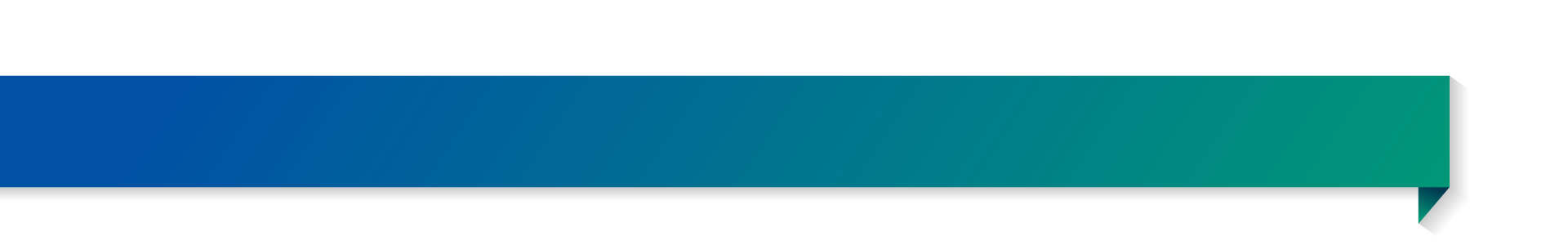 Socialinių paslaugų srities darbuotojų reguliacija
700 tūkst. eurų valstybės biudžeto lėšų metams
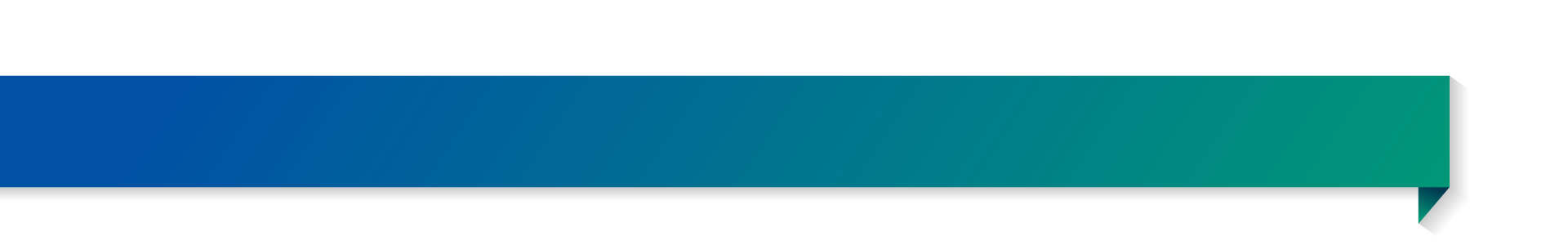 Socialinio darbuotojo prestižo stiprinimas
Socialinis darbuotojas visose socialinio darbo įgyvendinimo srityse dirba tik socialinį darbą;
Destigmatizacija – socialinis darbuotojas nėra atsakingas už klientų priimtus sprendimus ir tų sprendimų pasekmes;
Saugumo didinimas – su agresyviai besielgiančiais klientais socialinis darbuotojas gali dirbti tik komandoje.
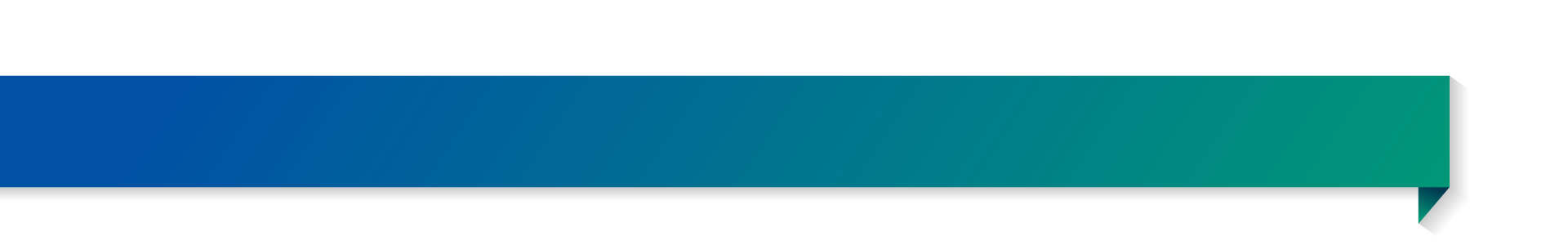 Profesinės kompetencijos tobulinimas
Supervizija - darbuotojų ir (ar) socialinių paslaugų įstaigų konsultavimas profesinių santykių klausimais, siekiant tobulinti darbuotojų profesinę kompetenciją ir (ar) socialinių paslaugų įstaigos veiklą. Supervizija gali būti vykdoma individualiai arba grupėse.
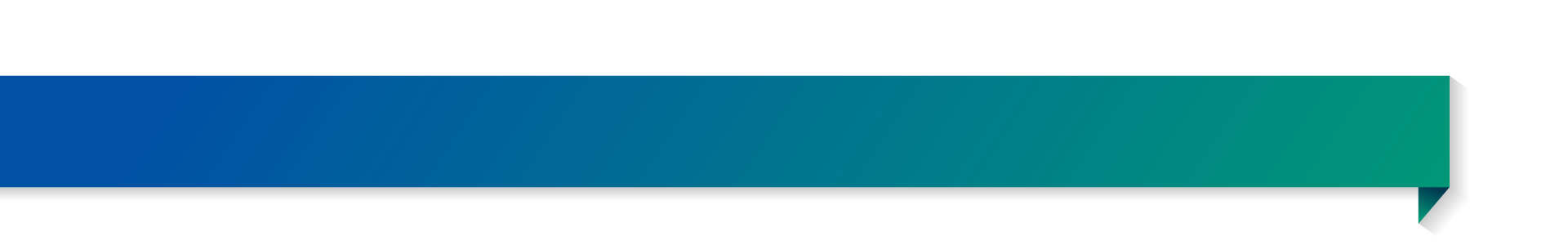 Individualios priežiūros darbuotojas
Individualios
priežiūros darbuotojas - kvalifikacinius reikalavimus atitinkantis asmuo, profesinėje veikloje besivadovaujantis socialinių paslaugų valdymo, skyrimo ir teikimo principais, dirbantis socialinių paslaugų įstaigoje ir teikiantis socialines paslaugas pagal individualius asmens poreikius (įskaitant socialines paslaugas, kurios apima pagalbą, užtikrinant asmens higieną).
[Speaker Notes: Individualios priežiūros darbuotojų pareigybės
2022 m. – steigiamos pagalbai šeimoms,  kuriose yra vaikų iki 12 mėnesių arba vaikų su negalia iki 36 mėnesių, numatant, kad  1 individualios priežiūros darbuotojas teiktų pagalbą ne daugiau nei 4-5 šeimoms,
2022 m. finansuojamos VB dotacijų savivaldybių biudžetams lėšomis naujai steigiamos nuo 2022-07-01, kompensuojamos išlaidos pareigybių, įsteigtų  2022 m. iki liepos 1 d.]
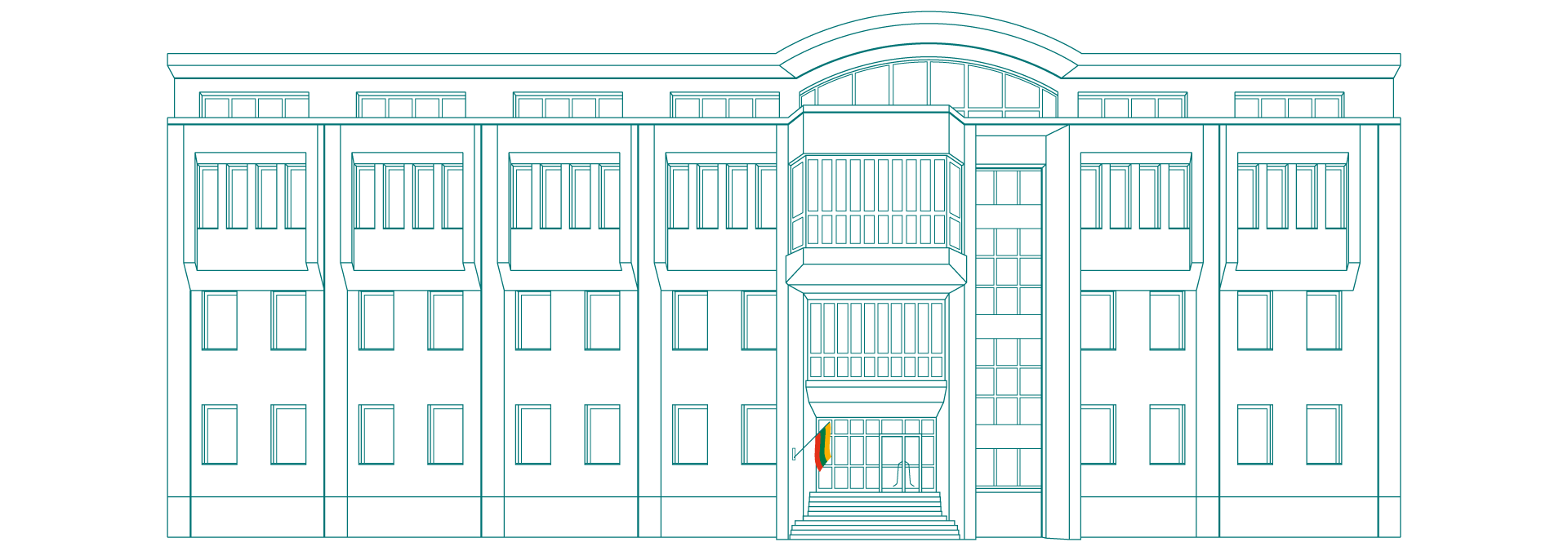 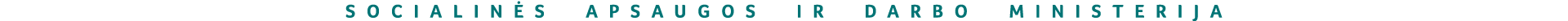 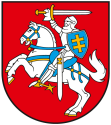